Brexit: Threats, Challenges & Opportunities Dan O’BrienChief Economist Institute of International and European Affairs
Contents
EU-UK trade and the UK economy

Irish economy issues

Scenarios for March 29 2018

Challenges and threats

Opportunities
The UK economy:Trade and economic growth
Britain’s position is fundamentally weak
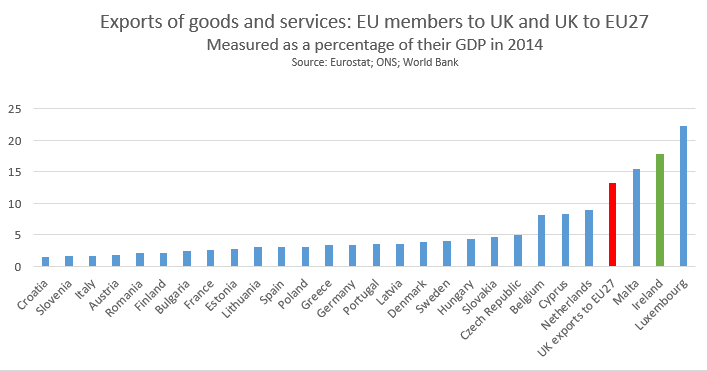 Britain’s economy has been resilient
Irish economy issues
Credit is not driving the economy
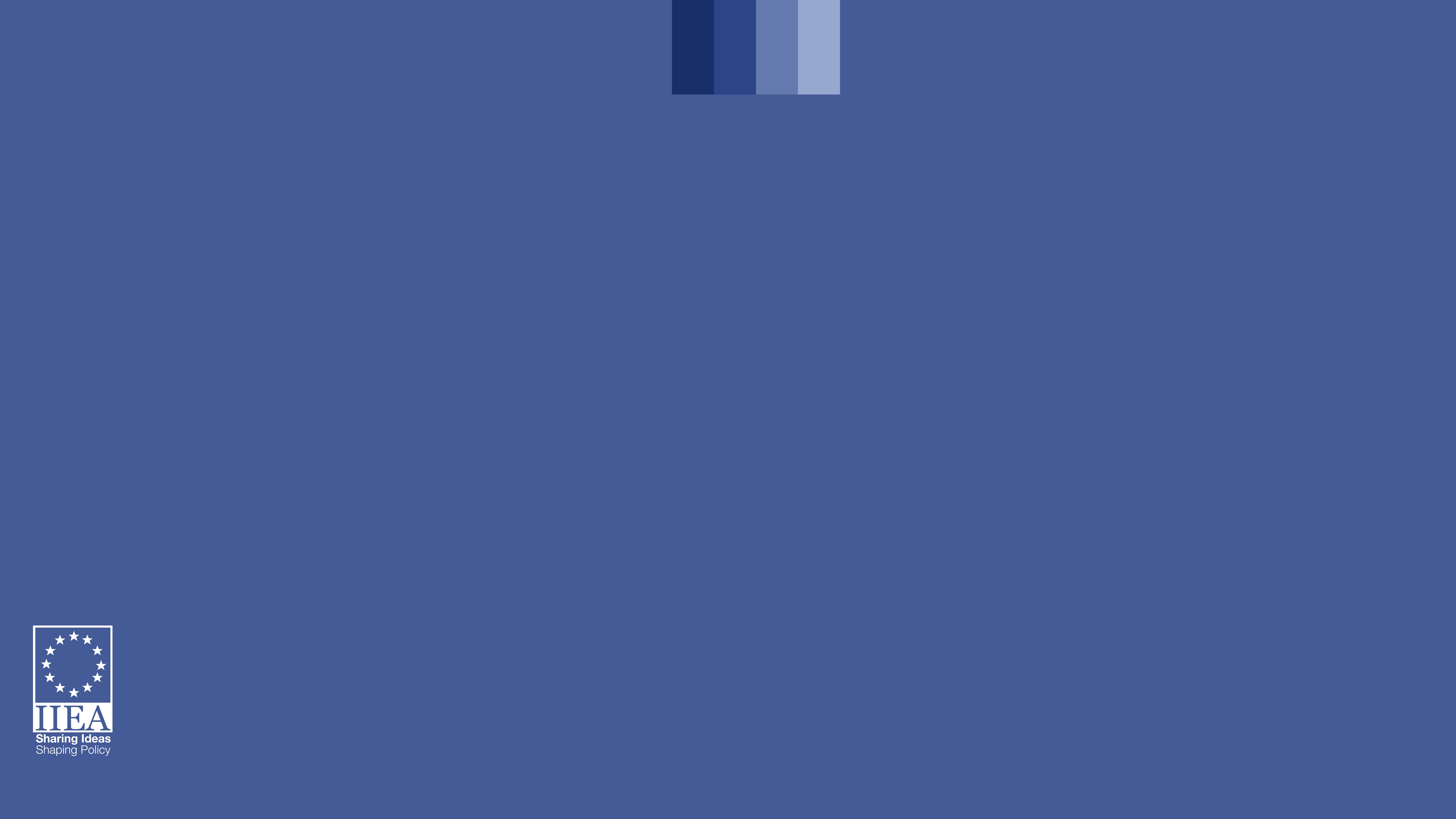 Construction: residential is still on the floor
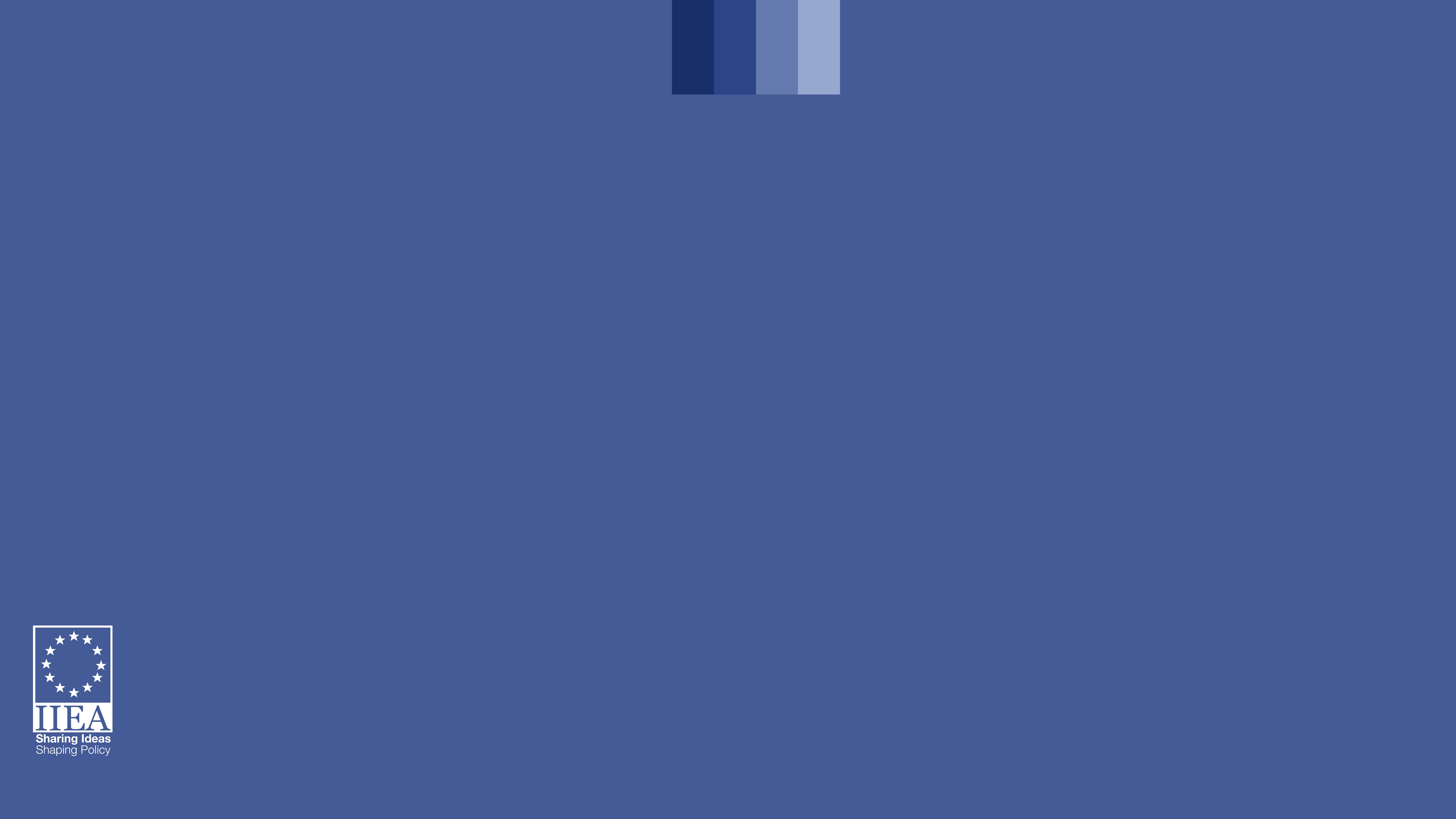 The economy is doing well, but we’re not back to pre-2008 times
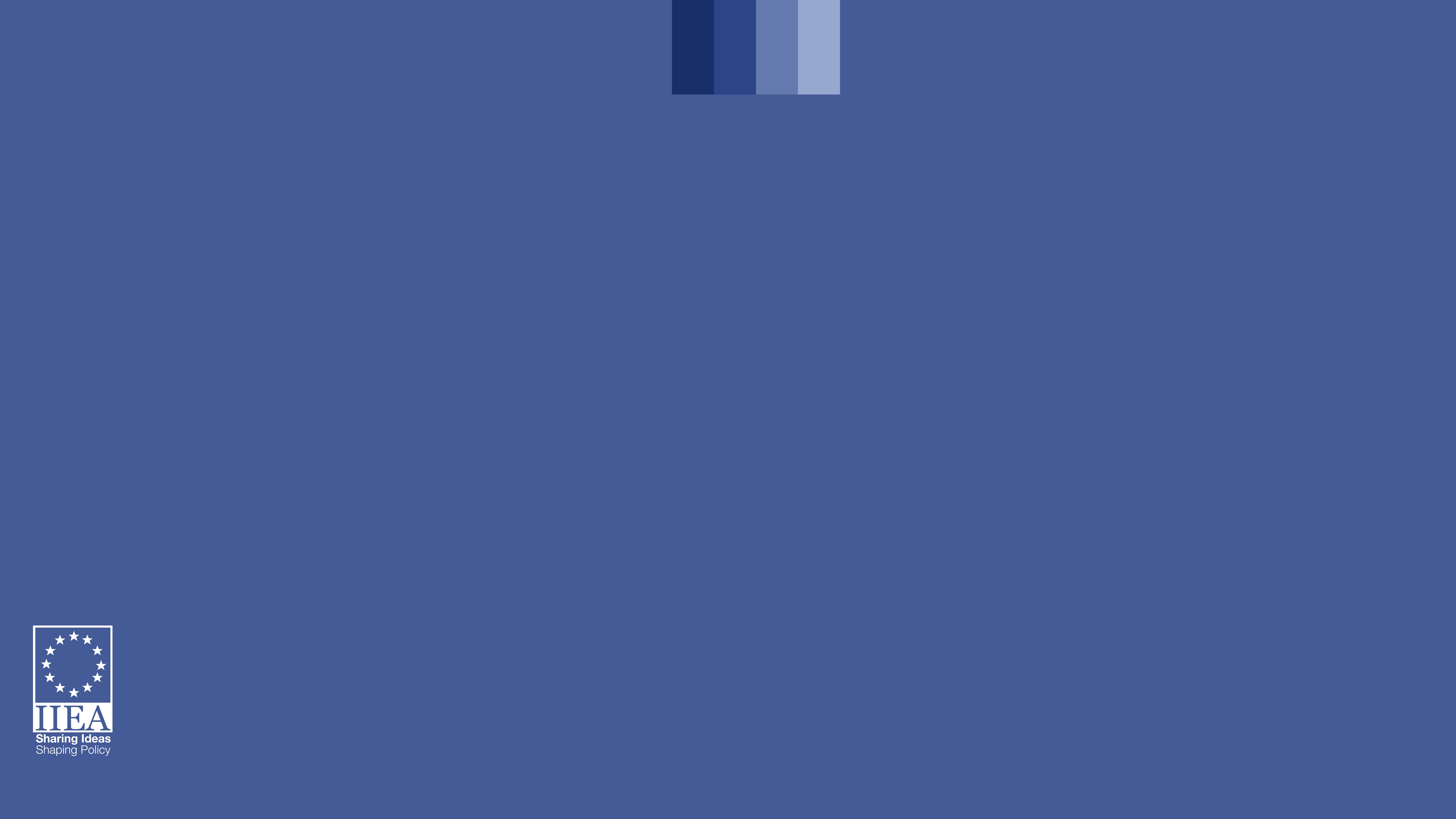 Employment growth has been strong
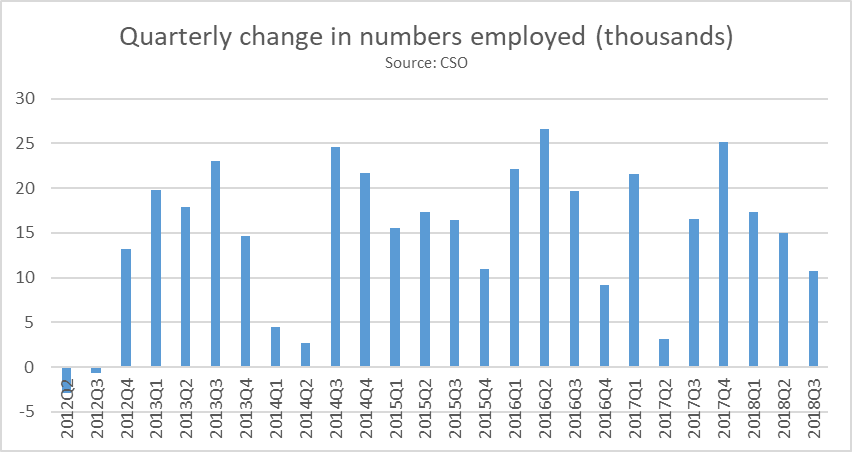 Employment is faltering in border region
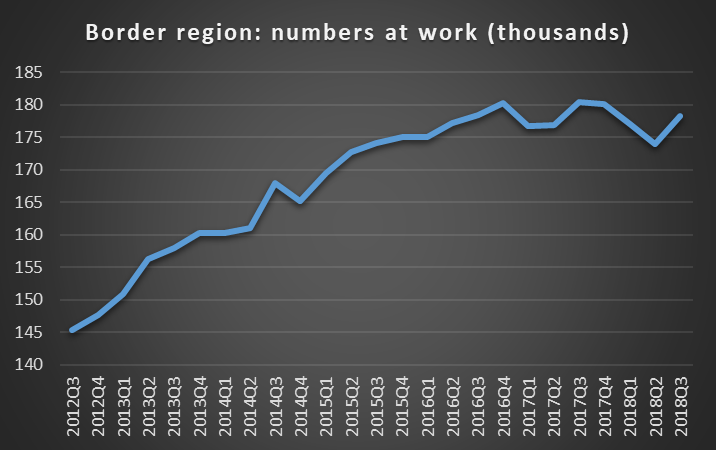 Three major risks
Hard Brexit

US-EU trade war

Italy goes Greek
Brexit scenarios
Four scenarios for March 29 2018
No Brexit (15% probability)

A substantially different deal (2% probability)

Current draft deal (15% probability)

No deal Brexit (68pc probability)
Brexit implications
Political and geopolitical consequences
Europe/EU/UK has less global influence

EU is less transatlantic

Europe is weaker vis a vis Russia

EU is more German-centred
Economic and financial consequences
Europe/EU/UK has less global influence

Europe is a less attractive place to invest 

EU less liberal internally

Less intra-European trade 

FDI disruption/relocation
Ireland-specific implications
Northern Ireland

Exports

Imports
Import risk is under-appreciated
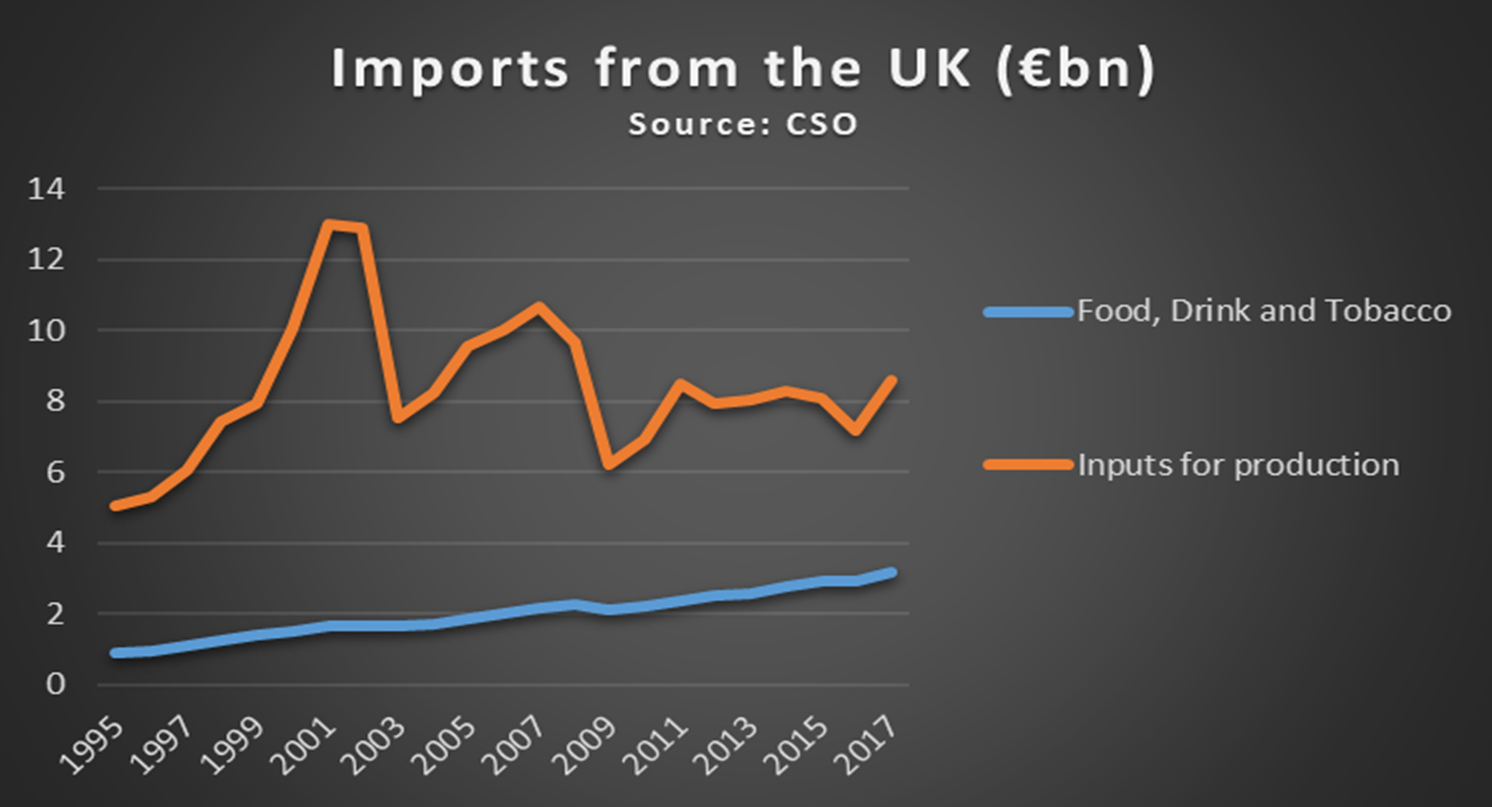 Brexit opportunities
Brexit opportunities for Britain
?
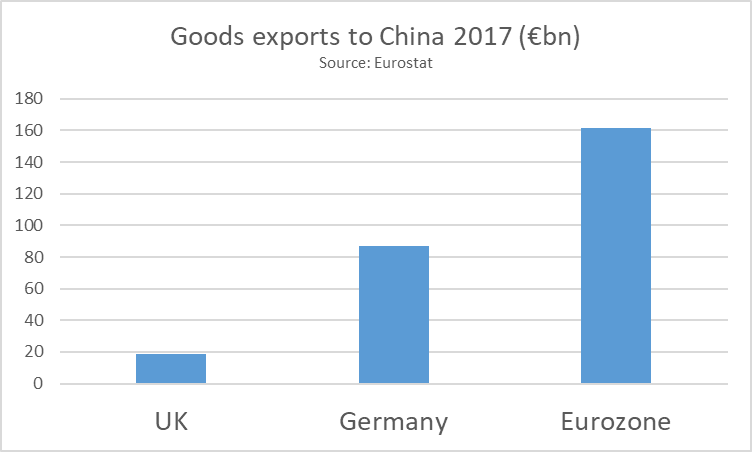 Brexit opportunities for others
UK has the largest stock of FDI in the EU
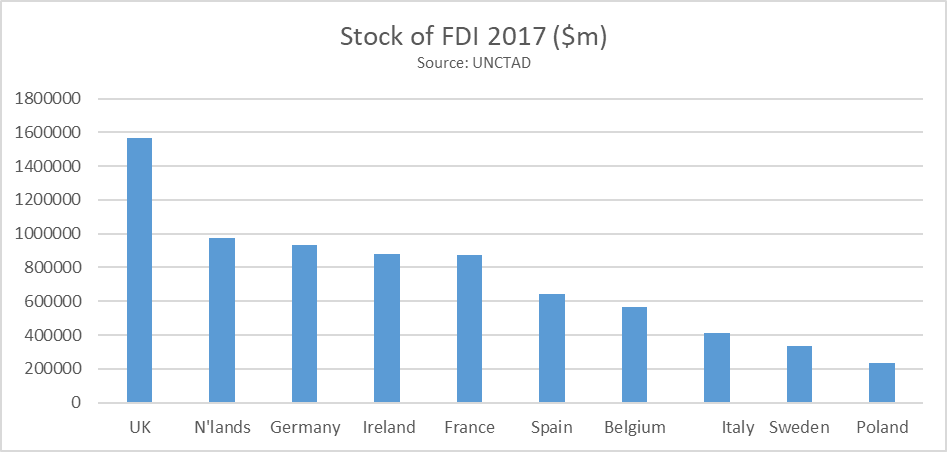 Thank you.
dan.obrien@iiea.com
Twitter @danobrien20